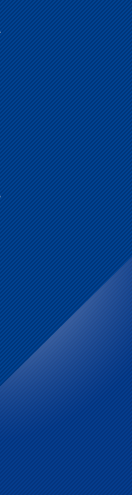 令和４年１月１日から健康保険の傷病手当金の支給期間が通算化されます
治療と仕事の両立の観点から、より柔軟な所得保障ができるよう、「全世代対応型の社会保障制度を構築するための健康保険法等の一部を改正する法律（令和３年法律第66号）」により健康保険法等が改正されました。
　この改正により令和４年１月１日から、傷病手当金の支給期間が通算化されます。
改正のポイント
●傷病手当金の支給期間が、支給開始日から「通算して１年６か月」になります。
・同一のケガや病気に関する傷病手当金の支給期間が、支給開始日から通算して１年６か月に達する日まで対象となります。
・支給期間中に途中で就労するなど、傷病手当金が支給されない期間がある場合には、支給開始日から起算して１年６か月を超えても、繰り越して支給可能になります。
●この改正は、令和４年１月１日から施行されます。
・令和３年12月31日時点で、支給開始日から起算して１年６か月を経過していない傷病手当金（令和２年７月２日以降に支給が開始された傷病手当金）が対象です。
支給期間の考え方
現行の傷病手当金の支給期間
療養期間
療養期間
療養期間
1年６か月
※支給開始日から起算して
　１年６か月経過後は不支給
改正後の傷病手当金の支給期間
療養期間
療養期間
療養期間
※支給開始日から通算して
　１年６か月まで支給
通算1年６か月
お手続きの詳細については、ベイシアグループ健康保険組合までお問い合わせください。